Accessible Instructional Materials
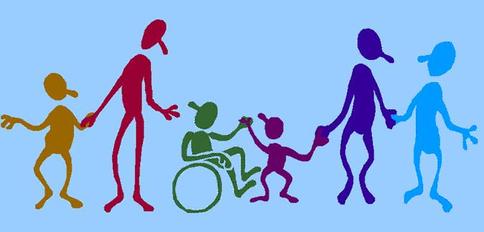 Accessible IM’s
Braille
Large Print
Audio Instructional Materials
Digital Materials
Electronic Files
Braille
May Order When EMAT Opens in the Spring.
Free to Districts/No Charges Toward IMA.
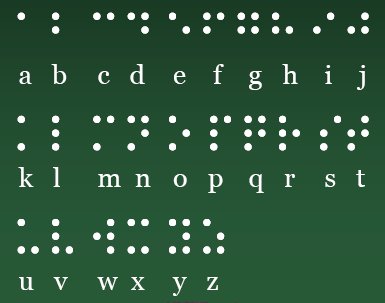 Large Print
May Order When EMAT Opens in the Spring.
Free to Districts/No Charges Toward IMA.
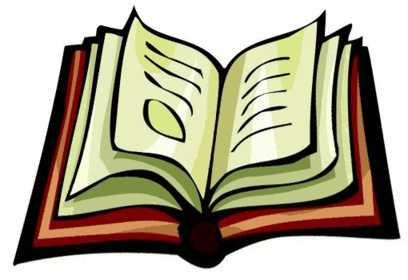 Audio Instructional Materials
May Requisition Audio Materials Beginning May 1st. 
Audio Versions Must be Ordered Through EMAT/EVI System.
Audio Materials Prior to Proclamation 2010 will Continue to Order from Learning Ally.
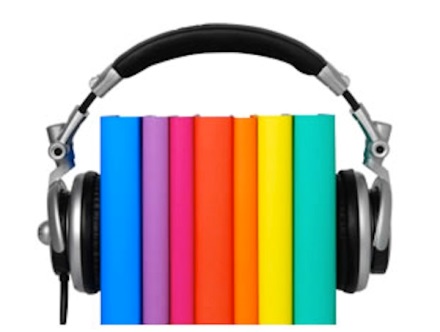 Digital Materials
Beginning with Proclamation 2014 you can now Order Digital Materials for Students with Visual Impairment or Other Disabilities.
Publishers who Offer Digital Materials are Required to Provide them in an Accessible Format if They are State Adopted.
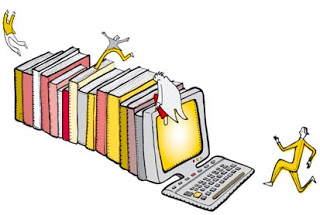 Electronic Files
You can now Order Electronic Files for Students with Visual Impairment or Other Disabilities.
Electronic Files are Available in Various File Formats, Rich Text Format (RTF), Braille Ready Files (BRF), Text Files (TXT), and Daisy 3 DTB (Digital Accessible Information System 3 Digital Talking Book).
Must Coordinate with the Assistive Technology Staff to Determine the Appropriate Accessible Medium and for Assistance with Converting the Files into an Accessible Format.
Requesting Electronic Files
The ARD Committee or 504 Committee must Identify the Appropriate Requirement and Update the Students IEP (Individualized Education Plan) or IAP (Individualized Action Plan) to Include the Modification Requiring Electronic Files.
District Should Provide the IM Coordinator a List of Materials Required by the Student, Indication the Specific Accessible Format Needed.
Requesting Electronic Files
IM Coordinator Should Send an Email to TEA Requesting the Electronic Files and Listing the Specific Instructional Material Titles.
IMET Staff will Send an Encrypted Email to IM Coordinator Requesting the Student’s Name, Date of the Last ARD or 504 Meeting, Grade Level, the Type of File Requested, and a Statement Confirming that the Student is Visually Impaired or has Other Disabilities and is Eligible for Accessible Instructional Materials.
Electronic Files Procedures
The Electronic Files are to be Ordered for a Specific Student and not used for an Entire Classroom or Library.  They are not Duplicated, Copied or Downloaded.
All Electronic Files will be Returned to the IMET Division Upon the Student’s Completion of the Course.
School District’s are Financially Responsible for Replacing Missing, Lost, or Damaged Electronic Files.
A District that Violates these Conditions may Forfeit its Right to Receive Future Electronic Files from TEA.  The Publishing Company May Take Appropriate Legal Action Against the School for Copyright Violations.
The IM Coordinator Must Sign the Letter Indicating his or her Understanding and Agreement with the Conditions Listed.
Upon Receipt of the Letter, IMET Staff will Submit the Order and you will Receive a CD Rom in the Requested Version.
IM Coordinator Must Sign the Packing Slip of Receipt and Send to TEA.
Reduce Delays
Double Check your Requisitions that you are Ordering the Correct Version of Braille.  Most Students use Version 1.
You Should Receive a List from your SPED Department of Required Books for each Student.
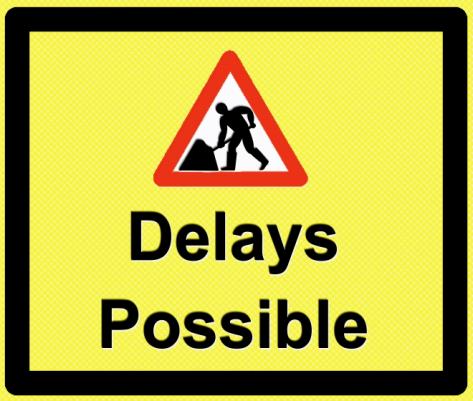 Insufficient Eligibility
Eligibility is Based on the Annual Registration of Students with Visual Impairment Data Submitted by Schools at the End of each Calendar Year.
If EMAT/EVI Indicates that your District Doesn’t have Sufficient Eligibility for the IM’s that you are Ordering, it is Likely Due to a New Student Enrolling.
Accessible IM Vendors
Bookshare
Learning Ally
American Printing House for the Blind
Accessible Books for Texas (Benetech)
National Center of Accessible IM’s
Accessible IM’s Through EMAT
Must be a State Adopted Book.
If your Districts Chooses a Non-State Adopted Book it is up to your District to Find a Way to Provide These Materials.
Publisher’s will Usually Provide a PDF Version to Make a Large Print Copy.
Braille Materials are Harder to Get if they are Non-State Adopted.  Your District will be Responsible for Cost Either Using IMA or IDEA B Funding.